Komputer Aplikasi Manajemen II(Microsoft Access)
Program Studi Manajemen – Unikom
Pertemuan 2
Outline
1
3
Tipe Data
2
Lookup Wizard
Membuat dan Mengatur Query
Tipe Data
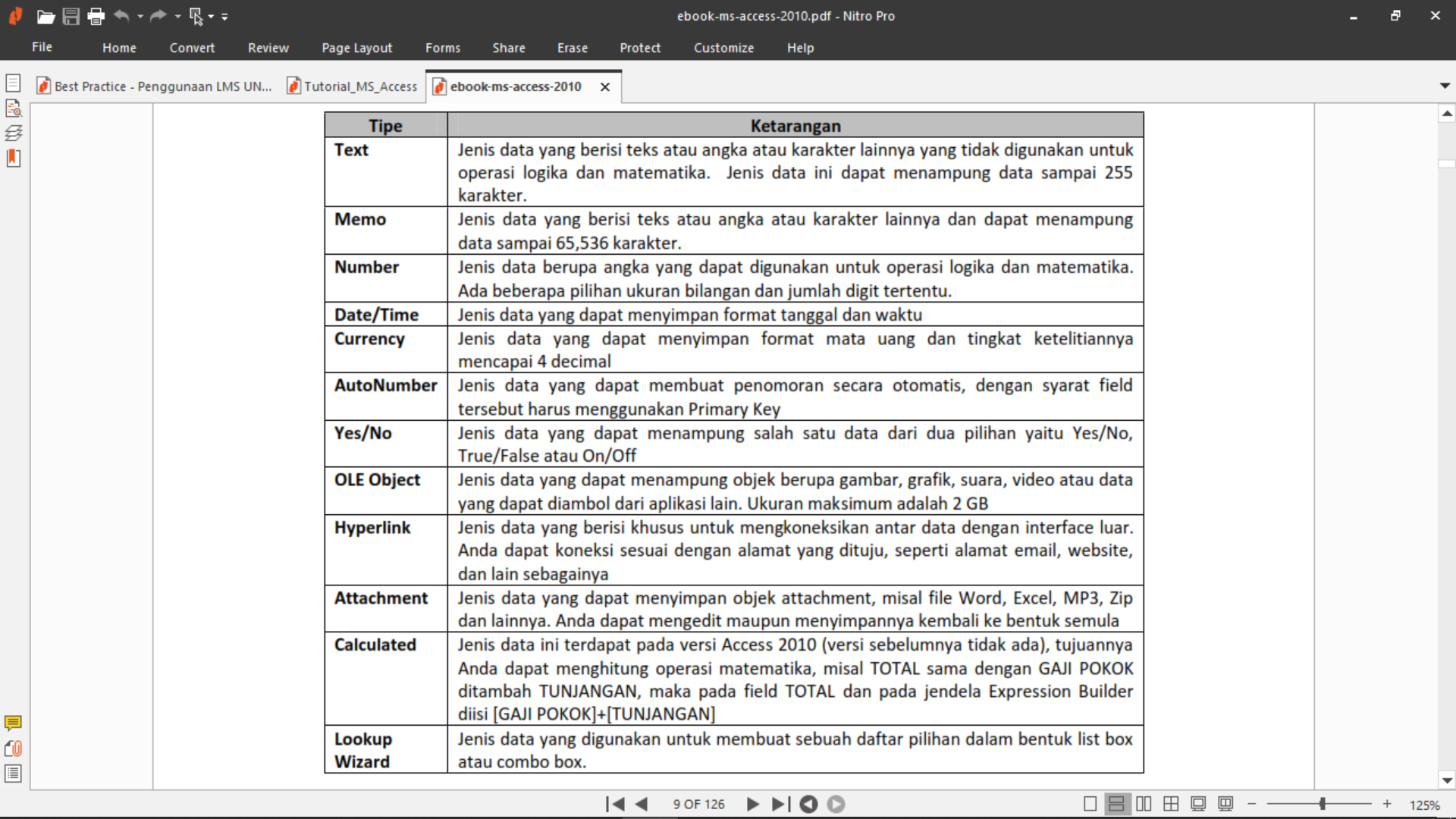 Pada Ms Access versi 2013 ke atas, tipe data text bernama short text
Pada Ms Access versi 2013 ke atas, tipe data memo bernama long text
Lookup Wizard
Lookup Wizard adalah tipe data untuk membuat sebuah drop box yang menampilkan data disuatu field
Contoh : Buat satu table baru dengan Table Design seperti pada gambar. Pada field proragm studi, pilih tipe data Lookup Wizard
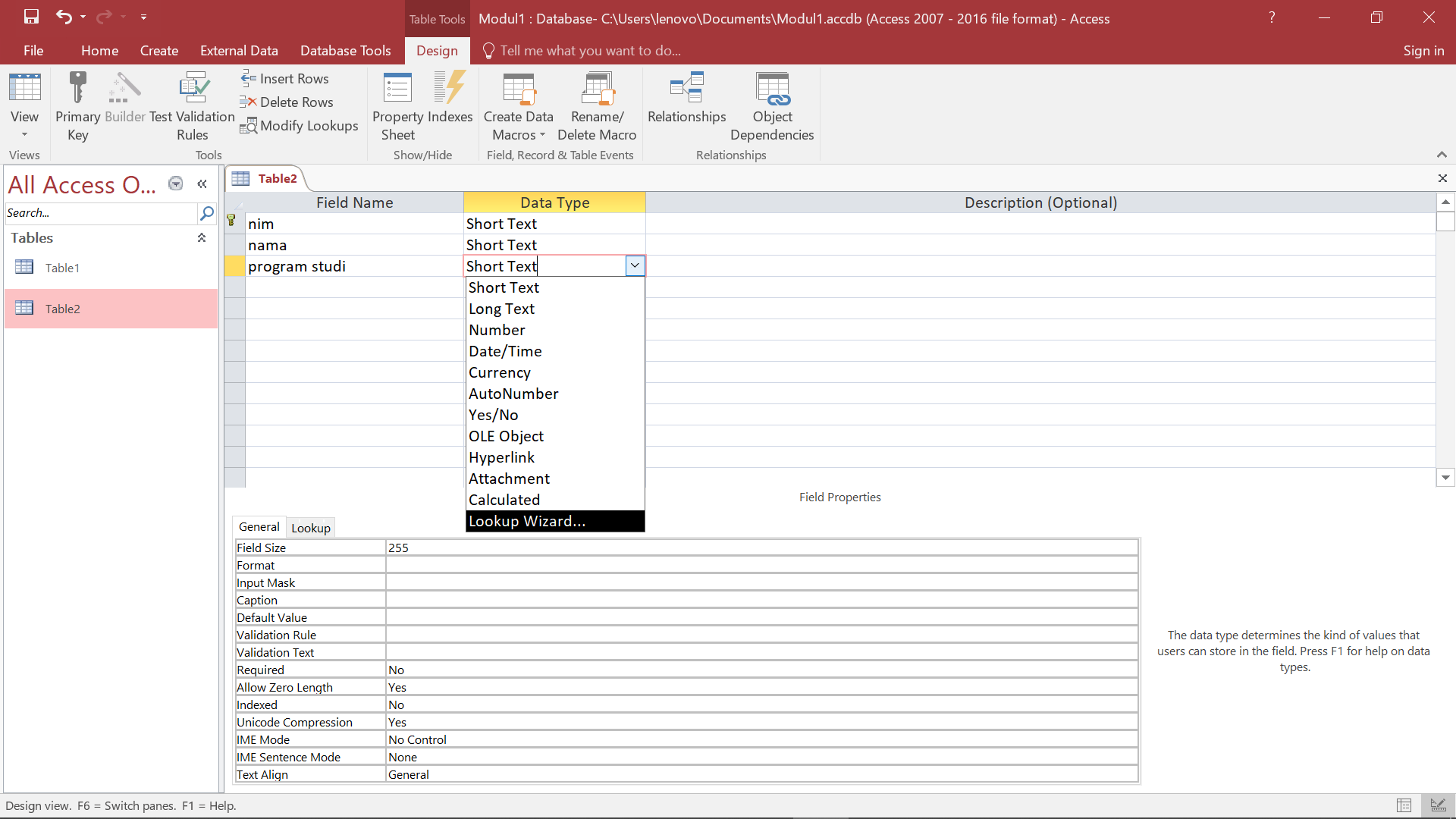 Lookup Wizard
Terdapat dua opsi, opsi pertama merupakan cara untuk mengisi nilai dari tabel lain atau dari query. Opsi kedua merupakan cara agar kita dapat mengisi nilai sendiri.
Pada contoh ini pilih opsi ke dua, kemudian pilih Next
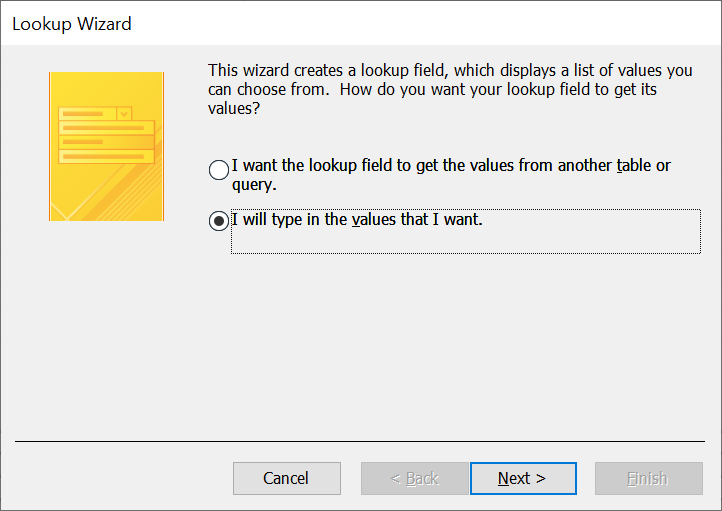 Lookup Wizard
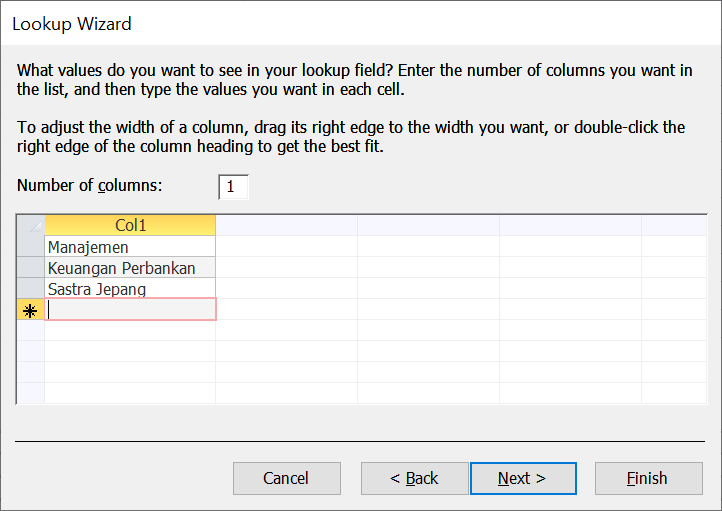 Isikan nilai-nilai pada Col 1 seperti pada gambar. Lalu pilih Next
Lookup Wizard
Pada window ini tidak perlu ada yg diubah. Pilih Finish, kemudian save table tersebut
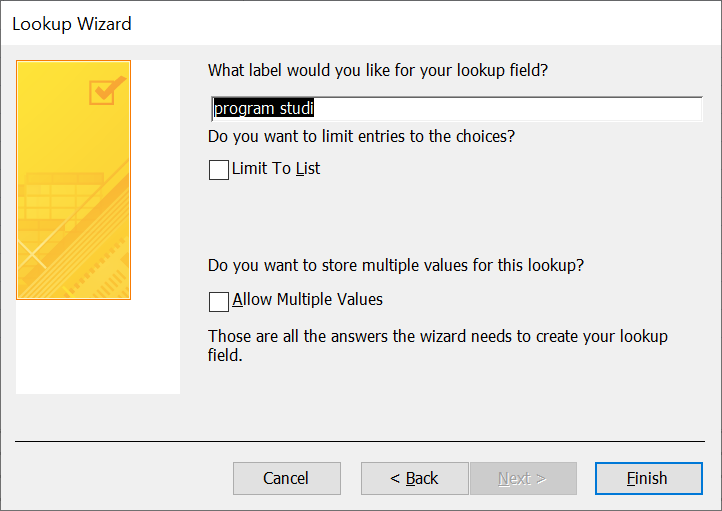 Lookup Wizard
Masuk ke Datasheet View. Kemudian pada field program studi, klik drop down untuk menampilkan pilihan nilai yang sudah kita buat pada proses Lookup Wizard
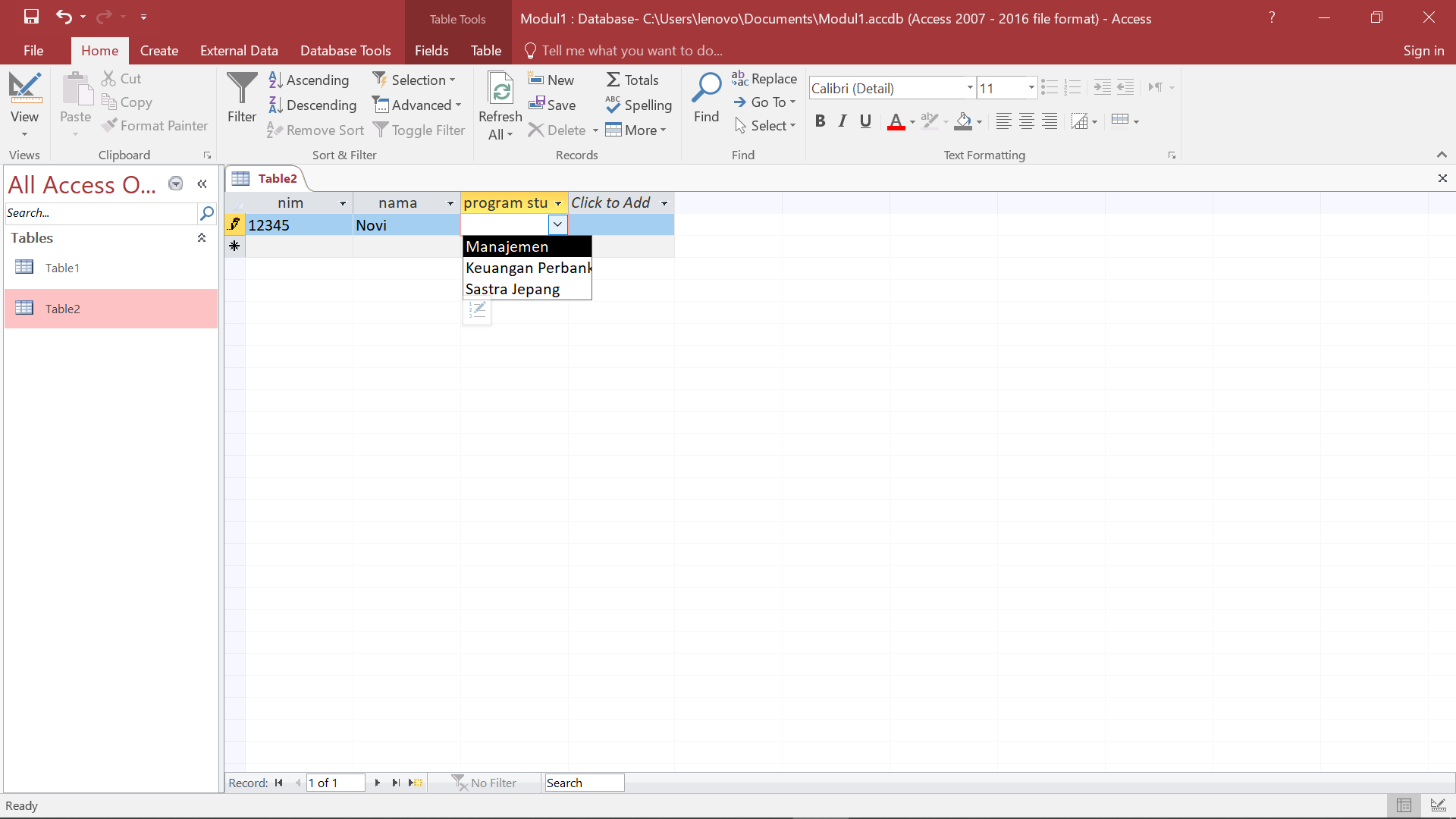 Pengertian Query
“Query, a precise request for information retrieval with database and information systems.” (Wikipedia)
“Query language, a computer language used to make queries into databases and information systems.” (Wikipedia)
“SQL (Structured Query Language) adalah bahasa pemrograman khusus yang digunakan untuk memanajemen data dalam RDBMS. SQL biasanya berupa perintah sederhana yang berisi instruksi-instruksi untuk manipulasi data. Perintah SQL ini sering juga disingkat dengan sebutan 'query'.” (www.duniailkom.com)
Membuat Query
Sebelum membuat query, sebagai contoh buatlah 2 buah tabel baru. Tabel kesatu Mobil, dan table kedua yaitu Jual
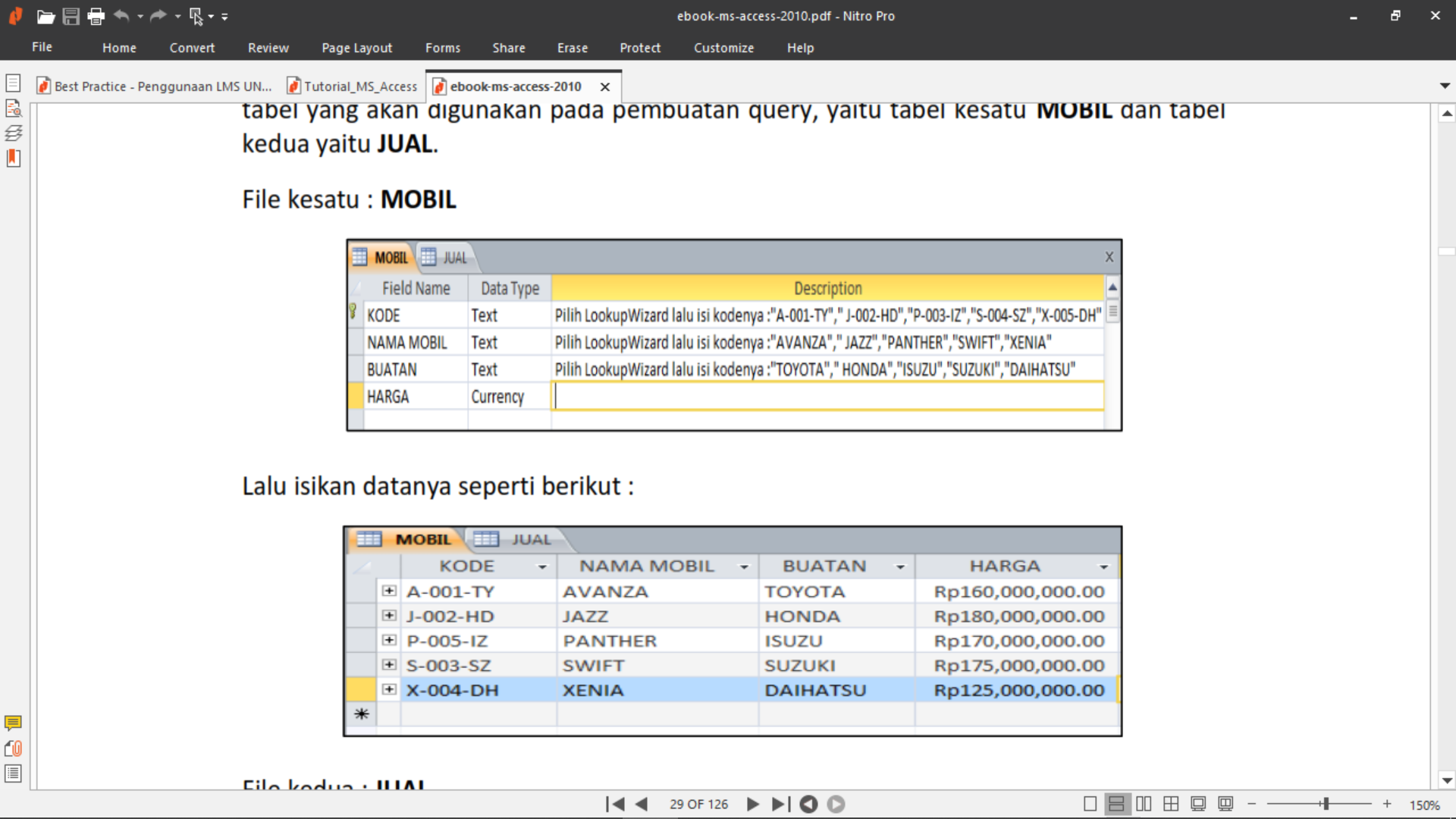 Membuat Query
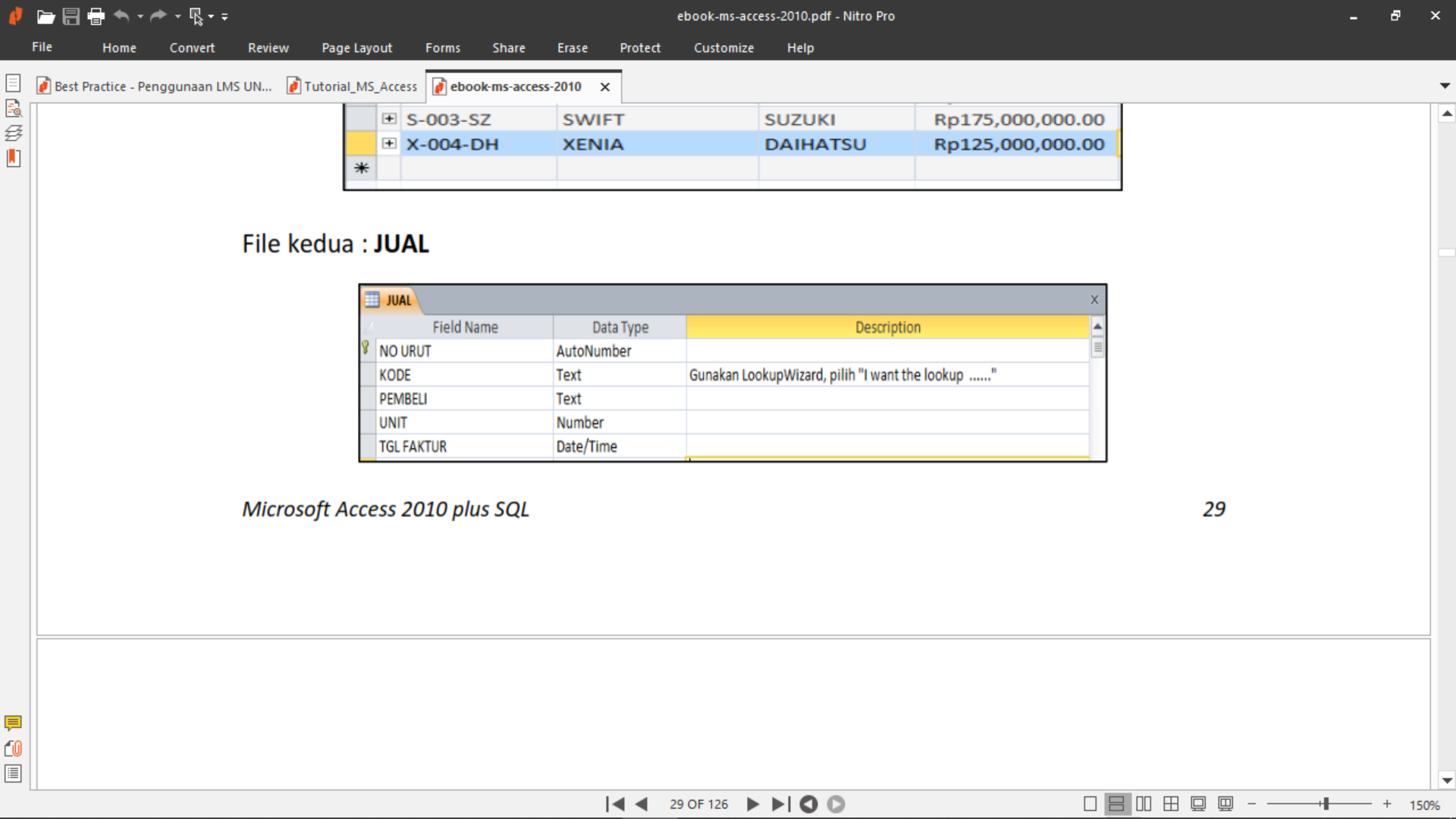 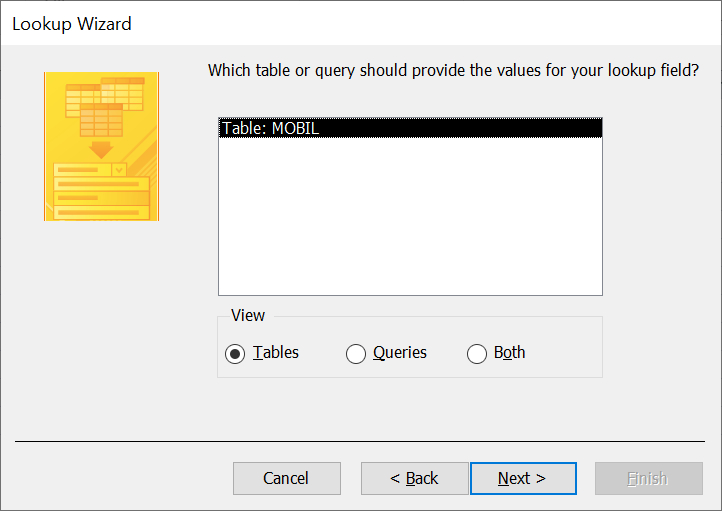 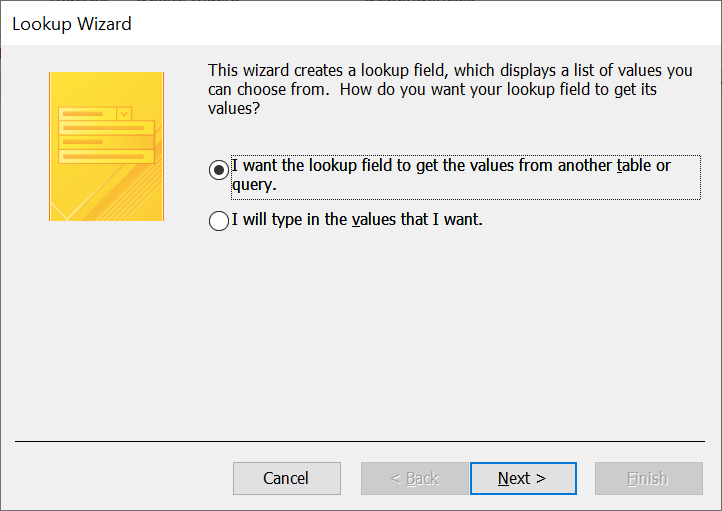 Membuat Query
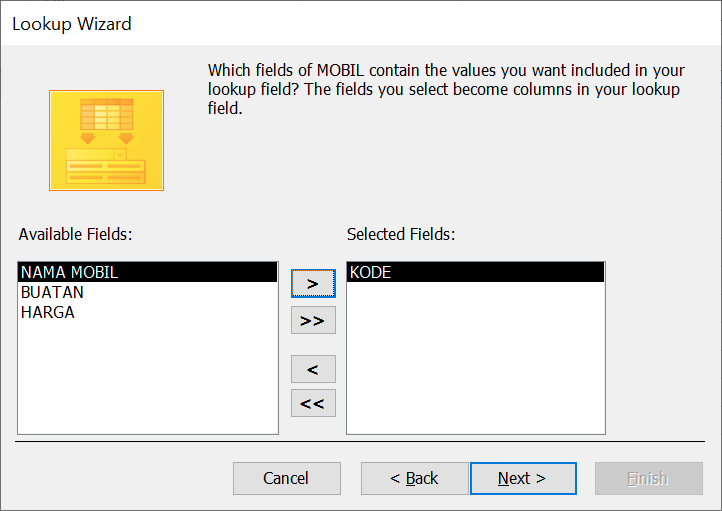 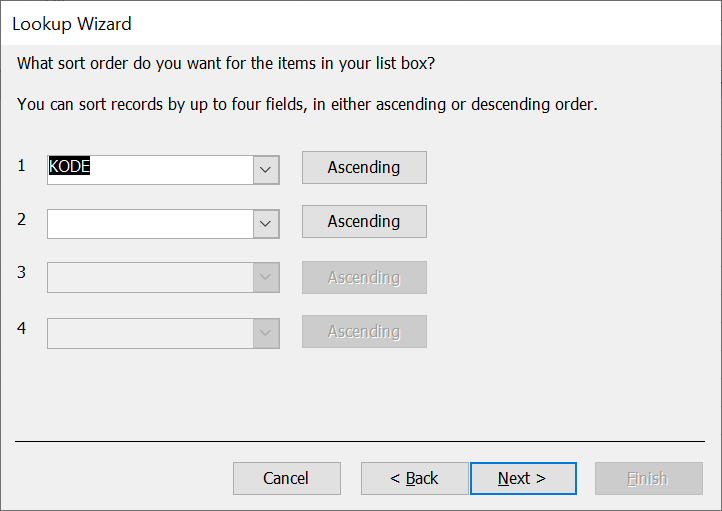 Membuat Query
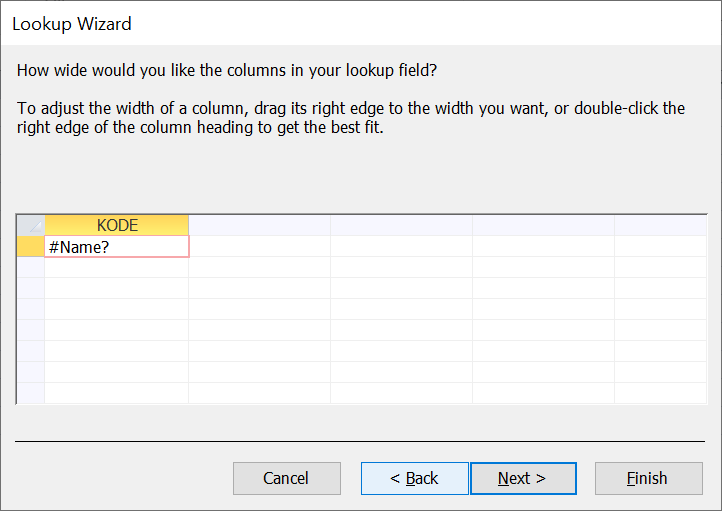 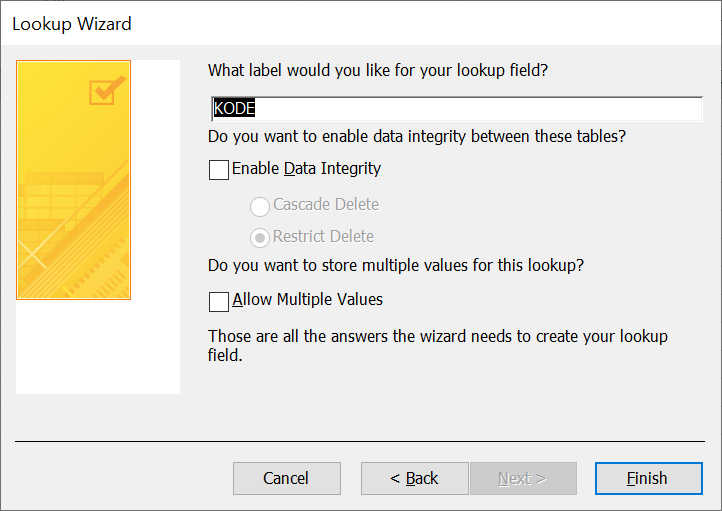 Membuat Query
Isi data pada table JUAL seperti berikut :
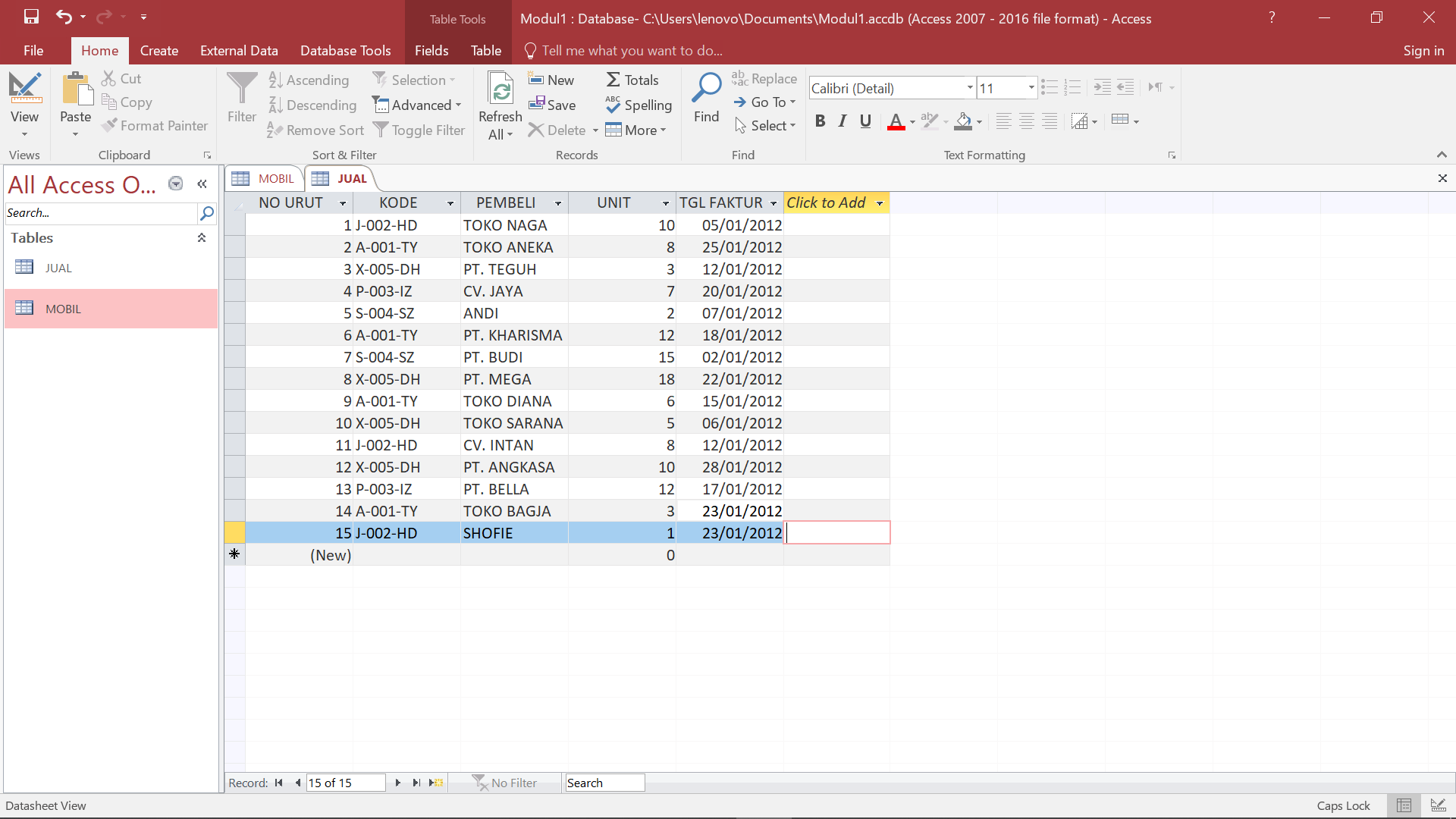 Membuat Query
1. Membuat Tabel Dengan Query Wizard
Klik tab Create Pada group Queries, pilih Query Wizard
Pilih Simple Query Wizard, klik tombol OK, hingga muncul tampilan berikut :
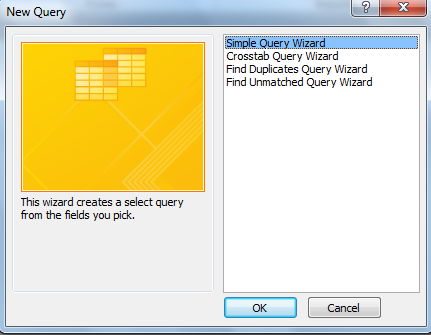 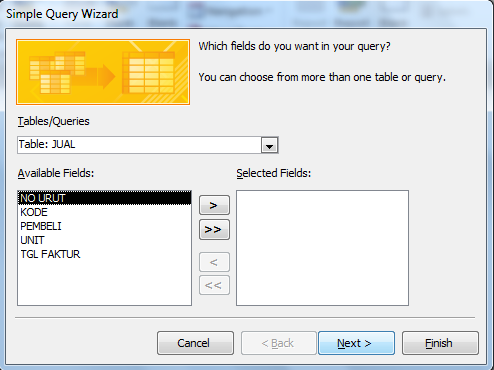 Membuat Query
Pada kotak daftar pilihan Tables/Queries, pilih dan klik nama tabel atau query yang diinginkan, misal :  
Tabel MOBIL, nama field-field yang diinginkan yaitu KODE, NAMA MOBIL dan HARGA
Tabel JUAL, nama field-field yang diinginkan yaitu NO URUT, PEMBELI, UNIT dan TGL FAKTUR
Pada kotak daftar pilihan Available Field, pilih field-fieldnya dengan menekan tombol > untuk memilih field tertentu, klik tombol >> untuk memilih semua field, klik tombol < untuk menghapus field tertentu, klik tombol << untuk menghapus semua field. Pilih field-field di atas, sehingga urutan hasilnya setelah dipilih pada kotak Selected Fields, hasilnya seperti berikut :
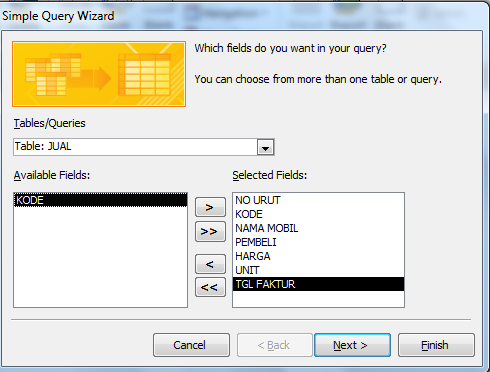 Membuat Query
Klik tombol Next, hingga muncul tampilan berikutnya :















Pada tahap berikutnya, pilih bentuk query yang diinginkan, apakah ingin menampilkan seluruh field dengan seluruh record datanya secara lengkap (Detail) atau Summary (cukup rangkumanya saja), dalam hal ini pilih Detail (shows every field of every record).
Klik tombol Next, untuk menuju tahapan terakhir.
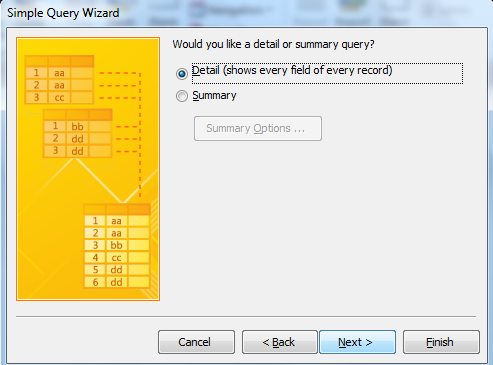 Membuat Query
Pada What title do you want for your query?, isikan nama atau judul yang akan Anda berikan pada query, misal QUERY KENDARAAN. Lalu pilih Open the query to view information utuk menampilkan hasil query yang terbentuk.
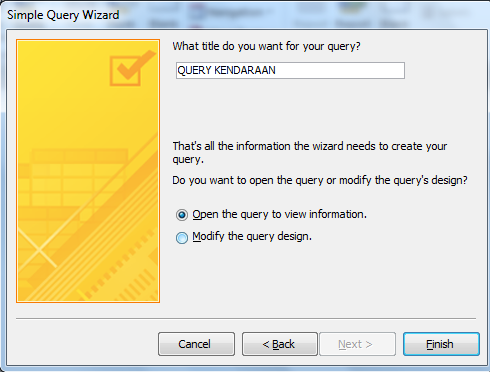 Membuat Query
Klik tombol Finish, hingga muncul tampilan akhir setelah dibuatkan query seperti berikut ini :
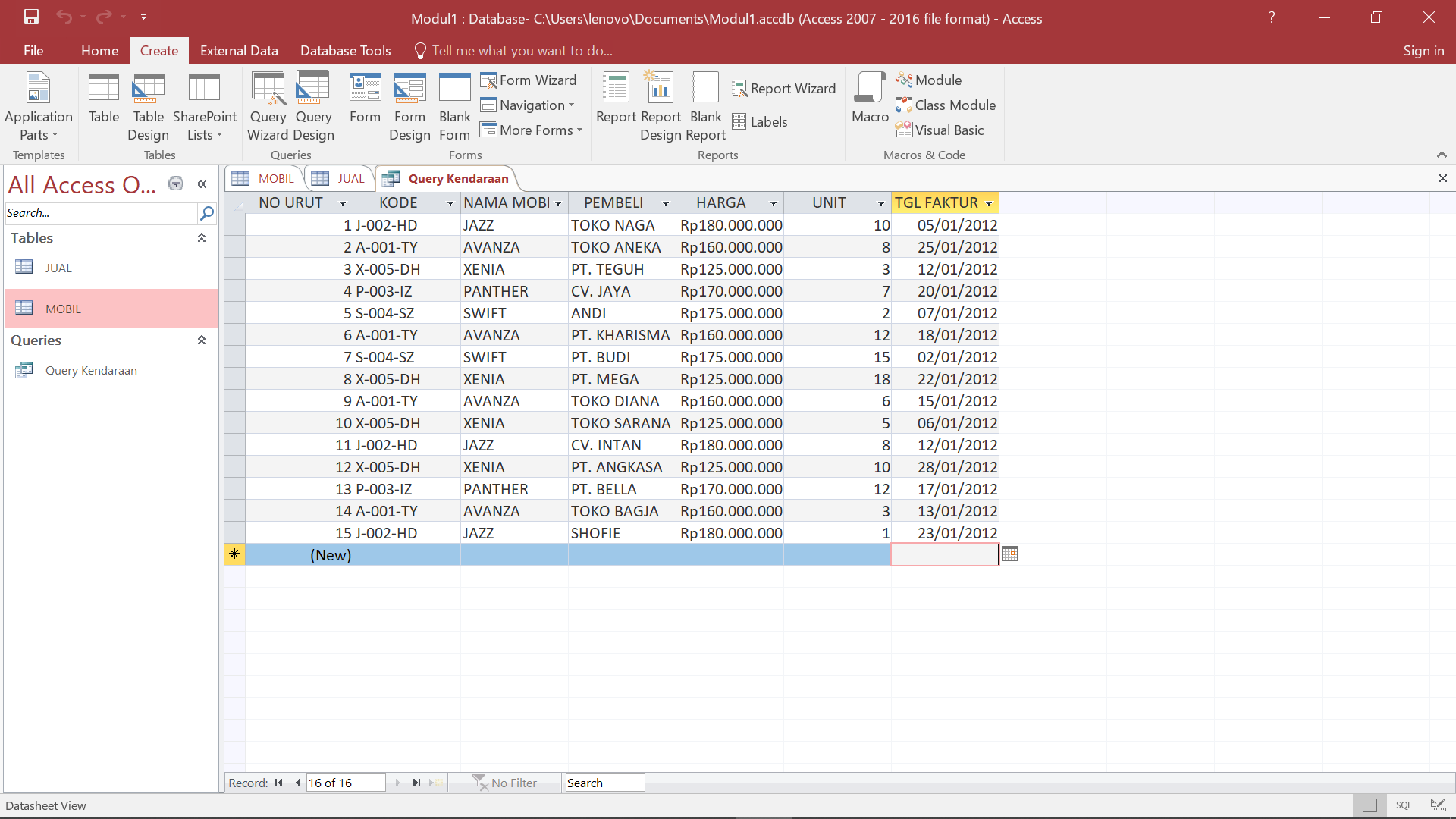 Membuat Query
Membuat Query Dengan Query Design
Klik tab Create Pada group Queries, pilih Query Design hingga muncul jendela Show Table
Pada jendela Show Table, pilih dan klik tabel atau query yang akan ditampilkan, lalu klik tombol Add, atau klik dua kali nama filenya. Pilih kedua file tersebut.
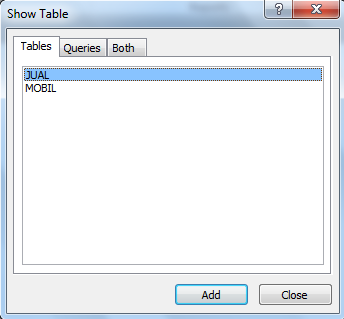 Membuat Query
Klik tombol Close untuk keluar dari jendela Show Table, hingga tampilan akan muncul seperti berikut :
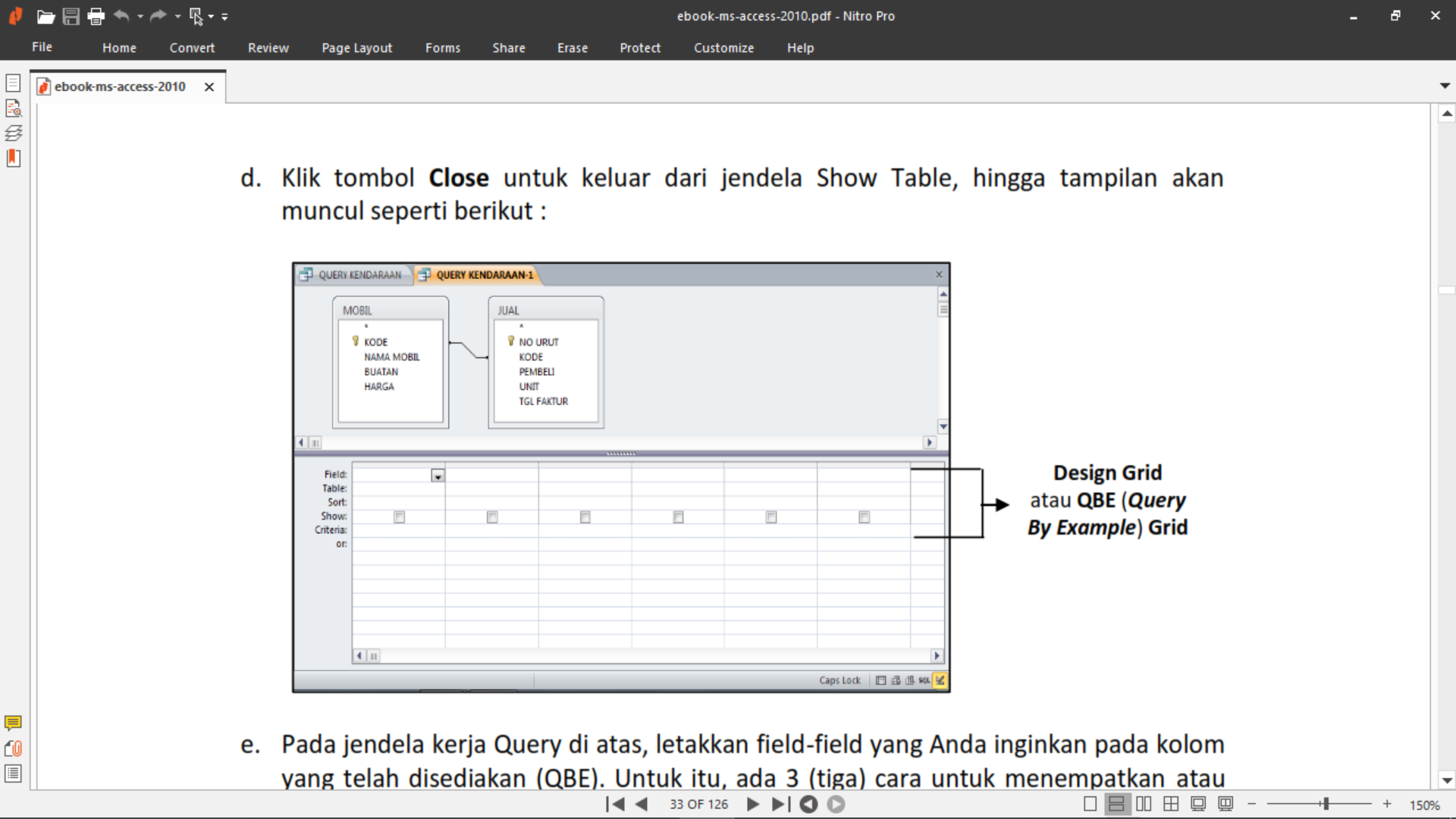 Membuat Query
Pada jendela kerja Query di atas, letakkan field-field yang Anda inginkan pada kolom yang telah disediakan (QBE). Untuk itu, ada 3 (tiga) cara untuk menempatkan atau meletakkan field-field tersebut, di antaranya :
Pada kolom pertama baris Field, klik tombol pilihan lalu pilih nama fieldnya, misal JUAL.NO URUT, ulangi langkah ini untuk mengisi kolom berikutnya. 
Pada jendela Query di atas, pilih nama field yang akan Anda tempatkan pada kolom pertama, lalu tarik (drag) ke kolom pertama baris Field.
Pada jendela Query di atas, klik dua kali nama field yang akan Anda tempatkan pada jendela QBE.
Setelah Anda menempatkan field-field tersebut dengan salah satu cara di atas, maka akan tampak hasilnya seperti berikut :
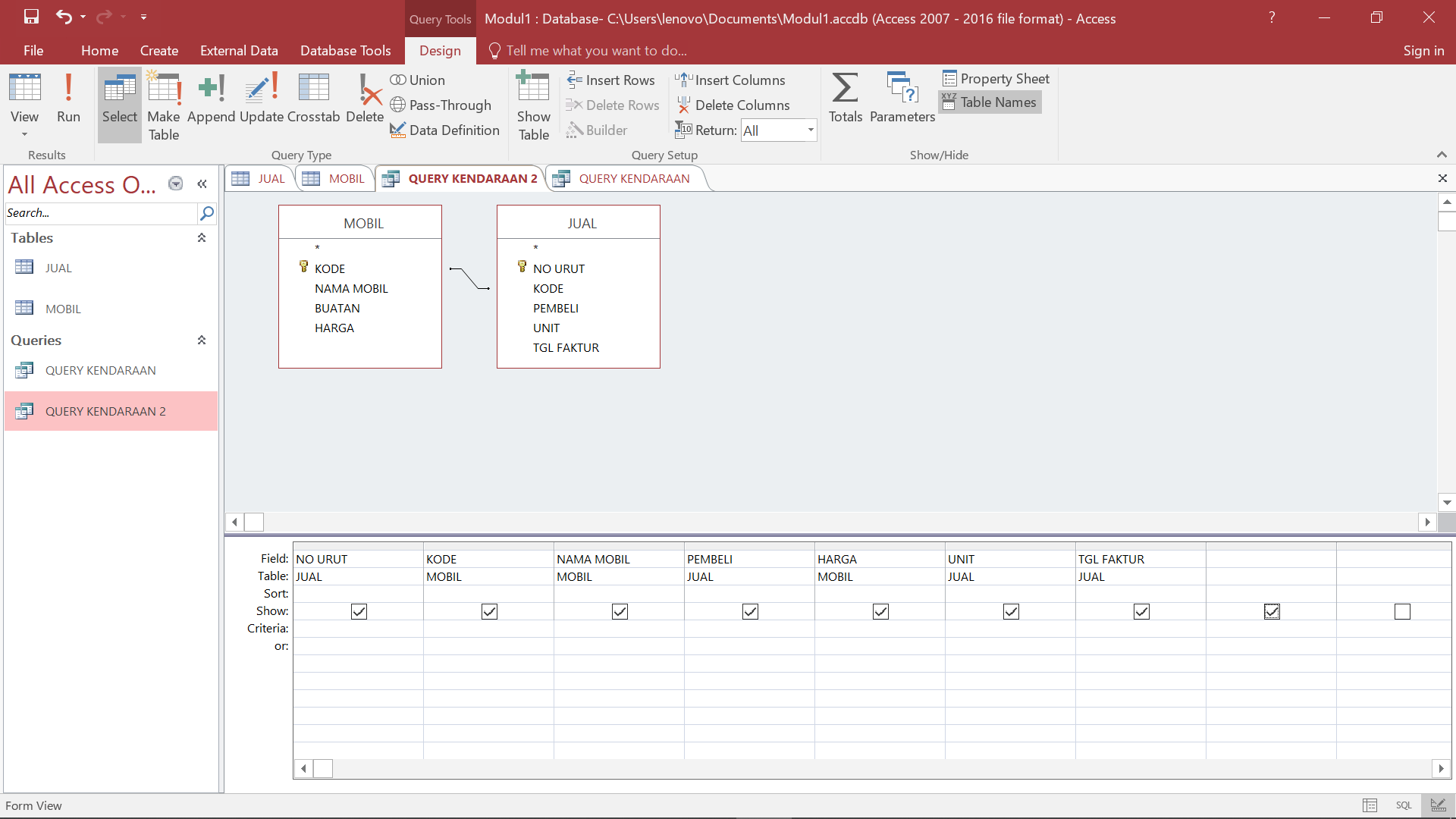 Membuat Query
Klik tombol Save pada Quick Access Toolbar atau Ctrl+S, ketikan nama atau judul pada query tersebut, misal QUERY KENDARAAN 2
Klik tombol View atau Run                    untuk menjalankan query tersebut, sehingga muncul hasil query berikut :
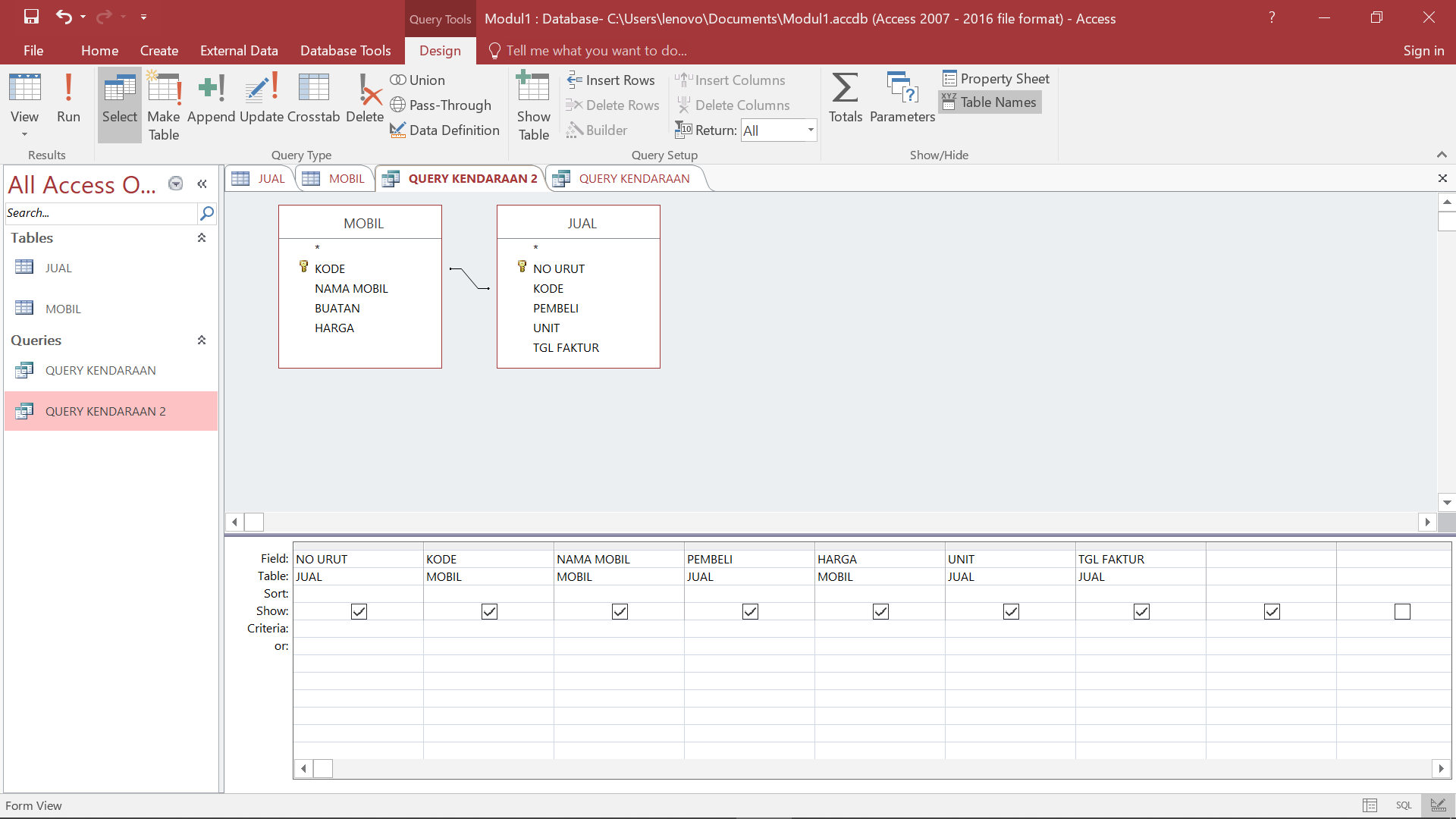 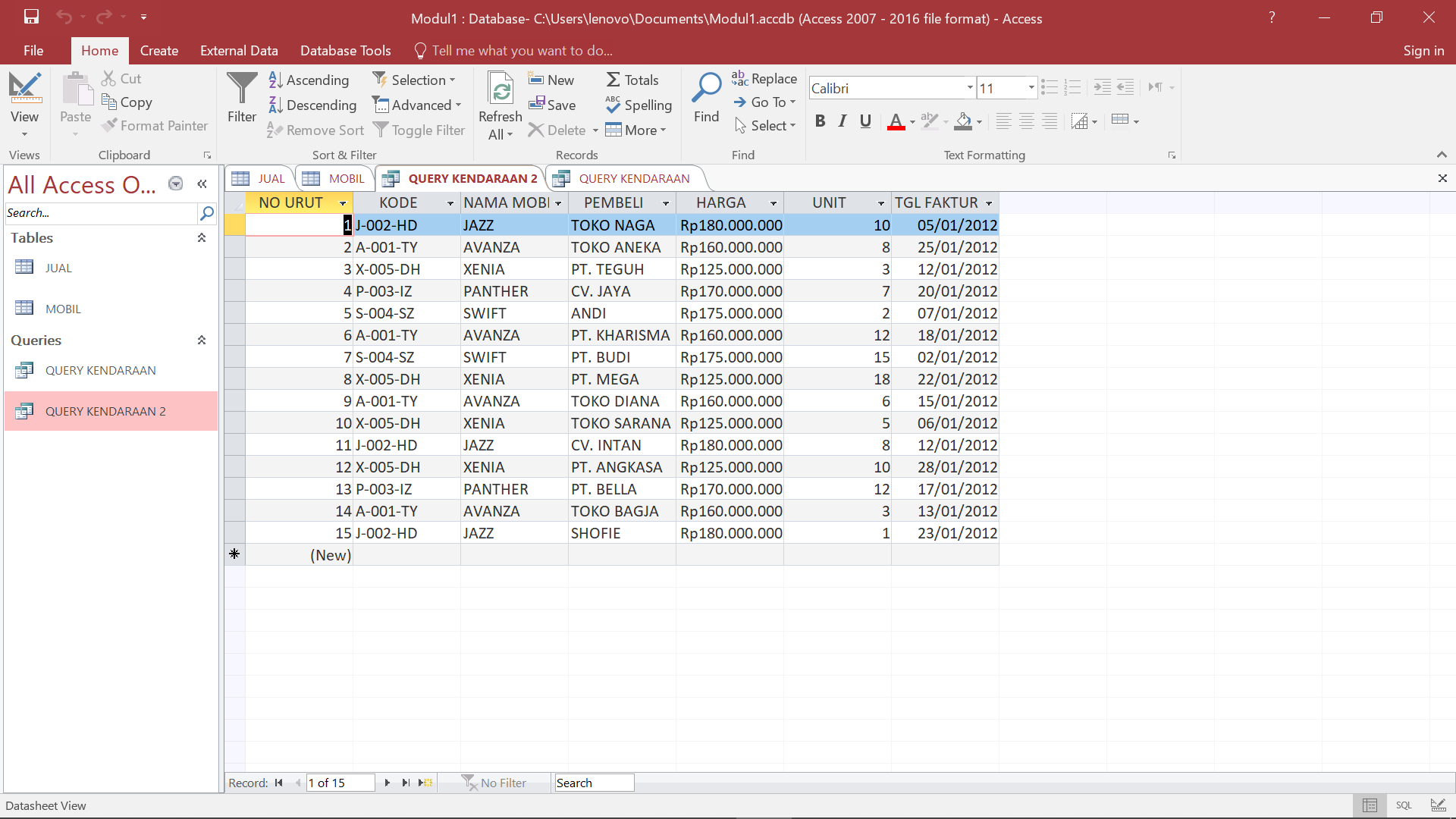 Membuat Query
Jika ingin kembali ke Design Query, klik tombol Design View, hingga kembali ke tampilan design query berikut :
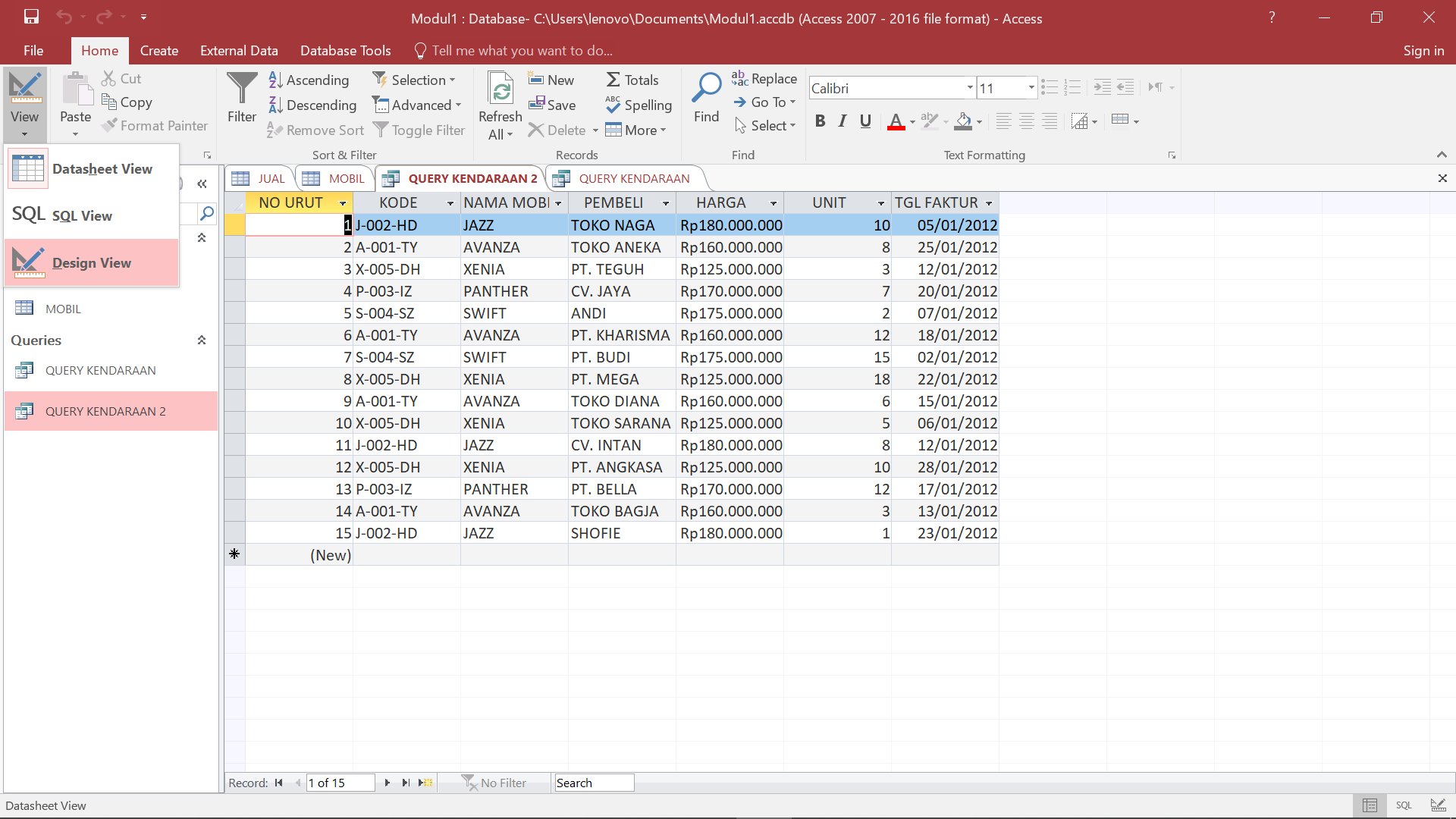 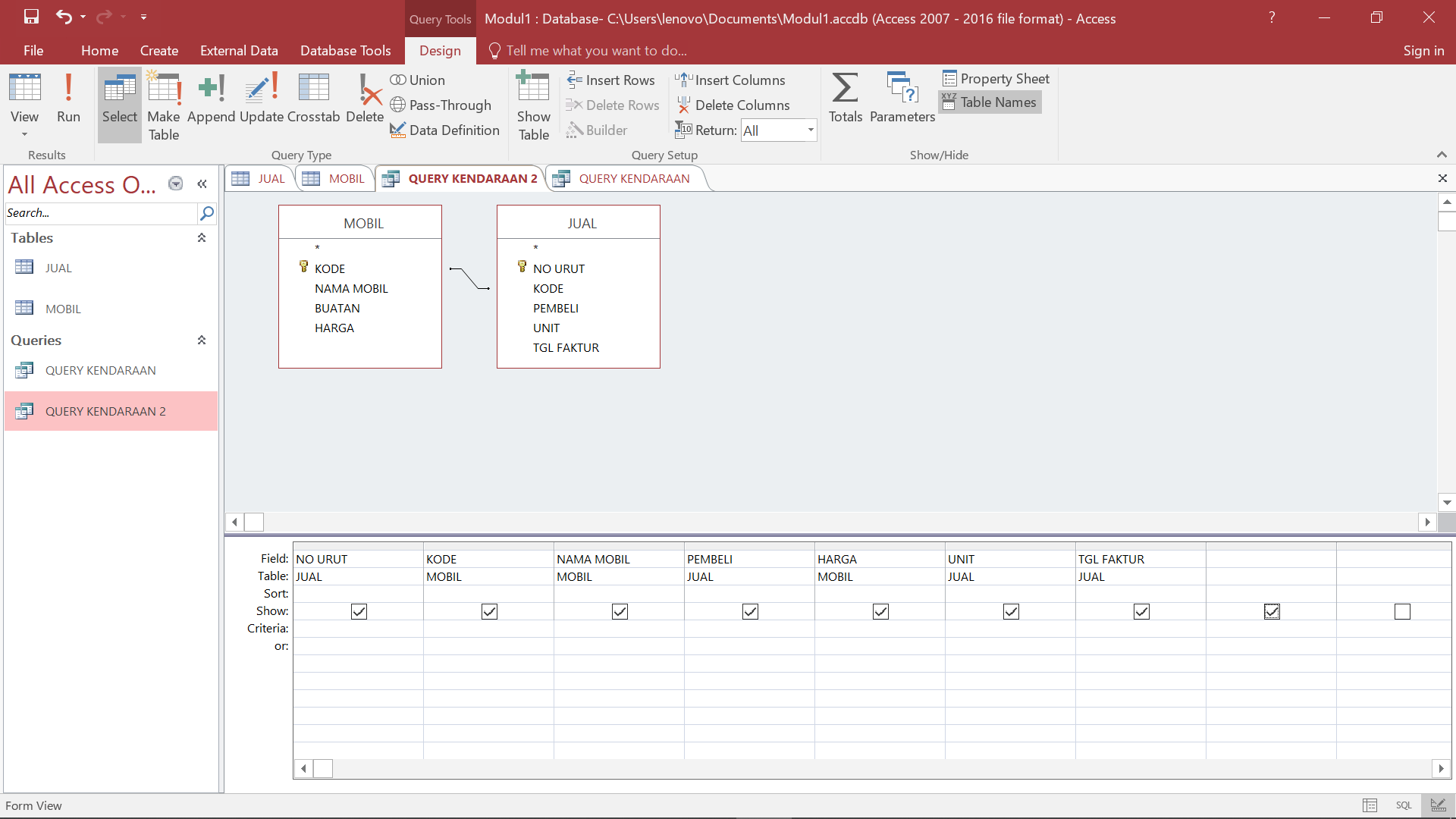 Tugas
Buat database baru dengan nama NIM_NAMA_TUGAS1. Buat 3 Tabel baru dengan menggunakan Table Design seperti berikut ini :














Field Nama Barang pada Tabel Barang gunakan tipe data Lookup Wizard, isikan daftar nama barang sesuai ketentuan 
Field Kode Supplier pada Tabel Pembelian gunakan tipe data Lookup Wizard yang mengacu kepada field Kode Supplier pada Tabel Supplier
Field Kode Barang pada Tabel Pembelian gunakan tipe data Lookup Wizard yang mengacu kepada field Kode Barang pada Tabel Barang
Tabel Barang
Tabel Pembelian
Tabel Supplier
Tugas
Buatlah query dengan nama Query Pembelian menggunakan Query Design untuk menampilkan query seperti berikut :










Field Id diambil dari Tabel Pembelian
Field Kode Pembelian diambil dari Tabel Pembelian
Field Kode Supplier diambil dari Tabel Pembelian
Field Nama Supplier diambil dari Tabel Supplier
Field Nama Barang diambil dari Tabel Barang
Field Harga diambil dari Tabel Barang
Field Jumlah diambil dari Tabel Pembelian
Field Satuan diambil dari Tabel Barang
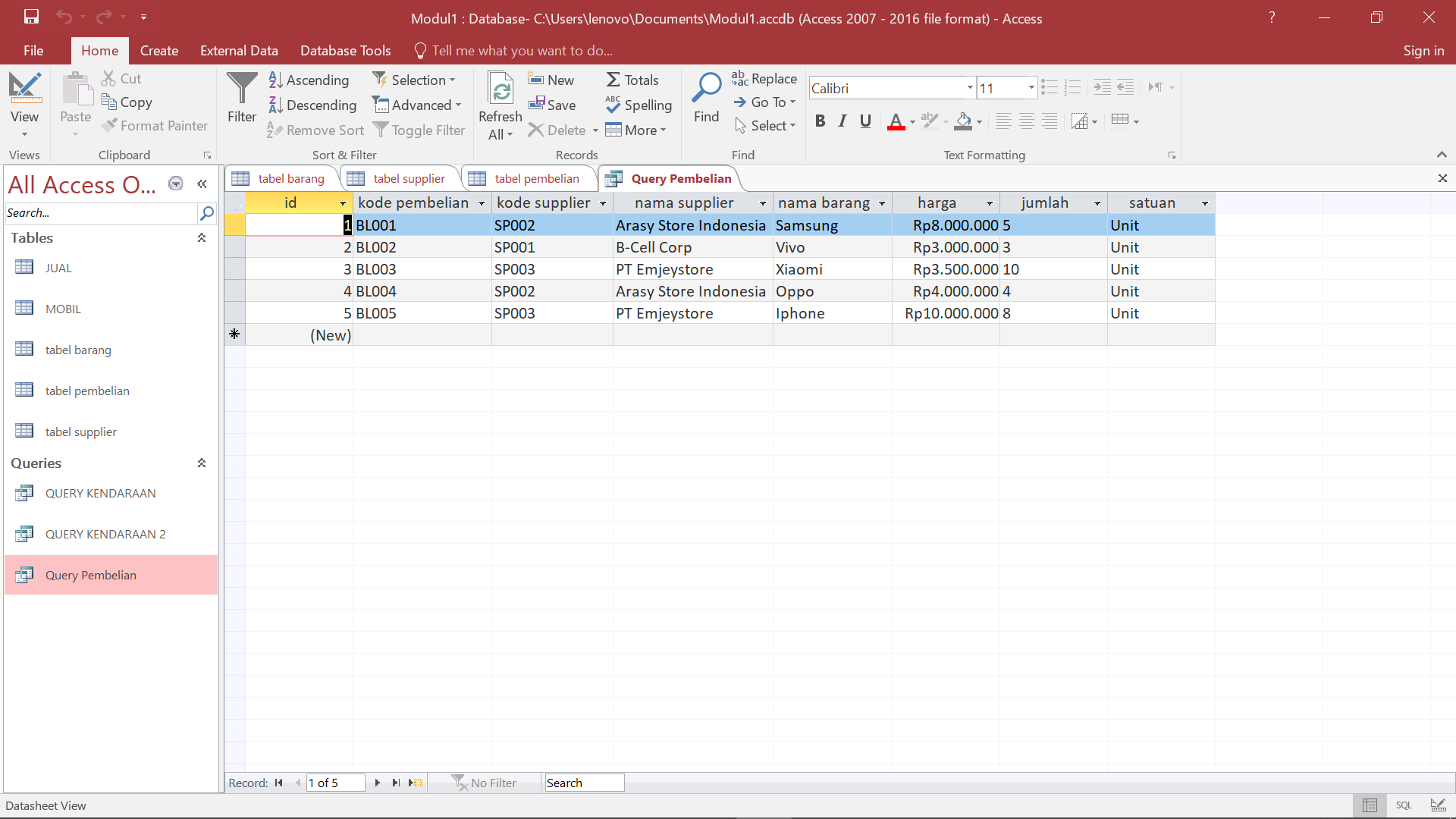 Tugas
Ketentuan Pengumpulan Tugas

Buatlah database, table, dan query sesuai dengan petunjuk pada soal menggunakan Ms. Access
Buatlah langkah-langkah pengerjaan soal tersebut dalam bentuk screenshot berserta deskripsinya dalam bentuk file word dengan format nama file -> NIM_NAMA_TUGAS1.docx
Masukkan database dan file word dalam 1 folder, beri nama folder tersebut dengan format -> NIM_NAMA_TUGAS1








Compress folder tersebut sehingga menjadi .rar / .zip
Upload folder yang sudah di compress tersebut ke kuliah online paling lambat Minggu 29/03/2020 jam 23.59
Pengumpulan tugas merupakan pengganti absensi perkuliahan
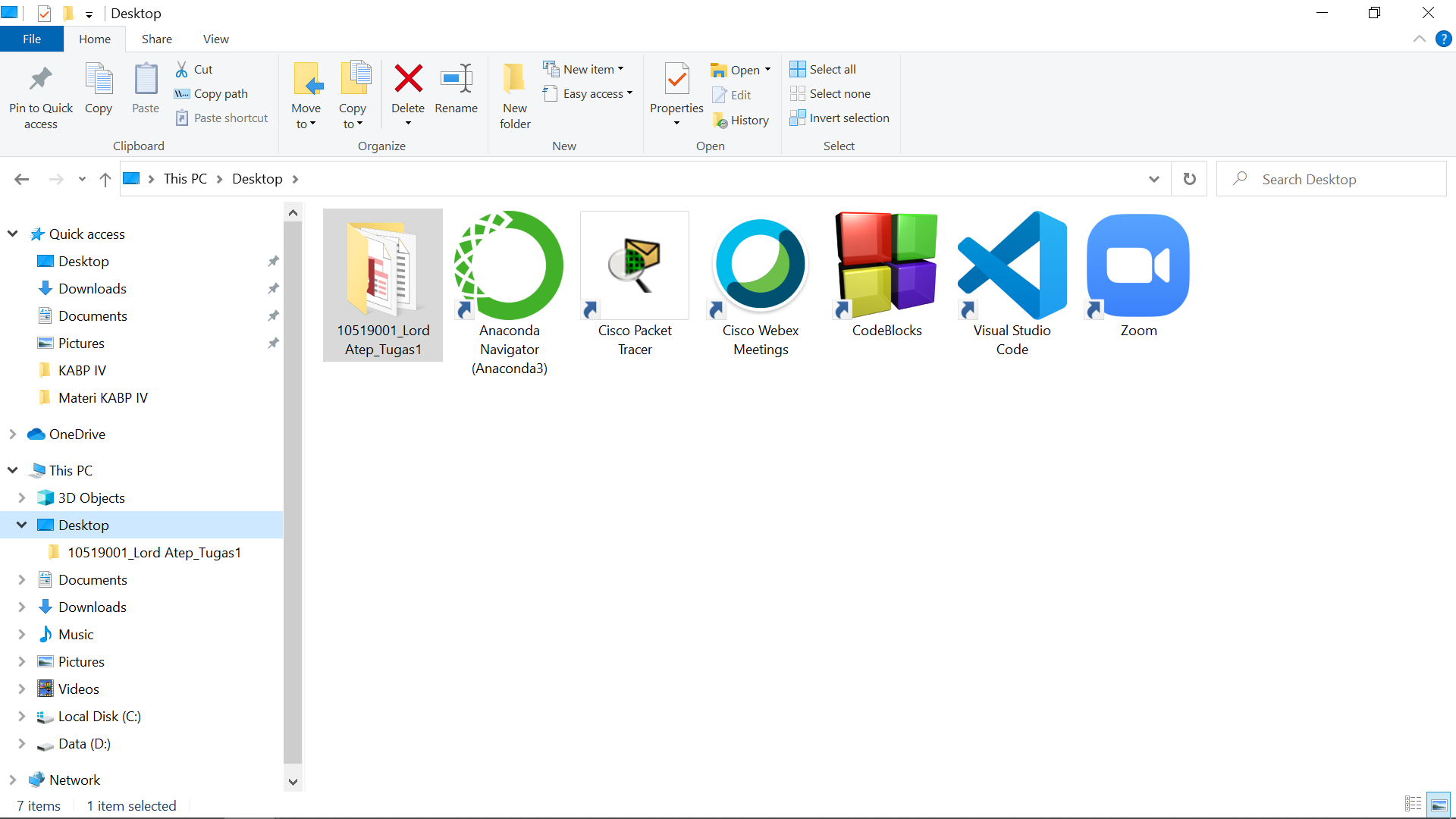 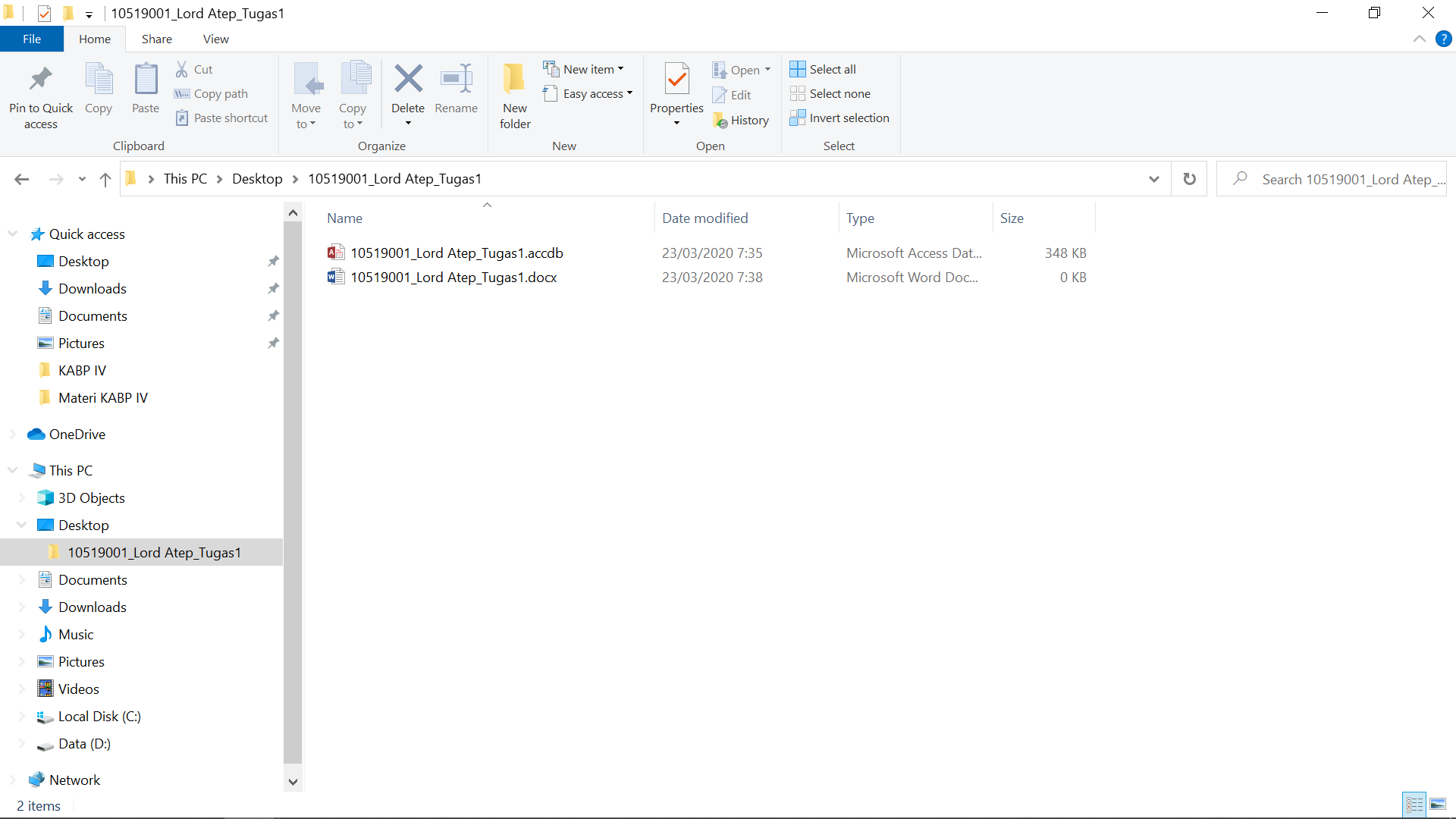 Terima Kasih